МКДОУ «Детский сад№3 п.Теплое»
Божья коровкаЛепка
Подготовил воспитатель
средней группы № 1
 Зайцева Г.А.
Для начала подготавливаем фон будущей картины. Для этого смешивают синий и белый пластилин (можно добавить немного зеленого), чтобы создать эффект голубого неба.
  Тонким слоем размазываем получившийся смешанный пластилин по всей поверхности картона.
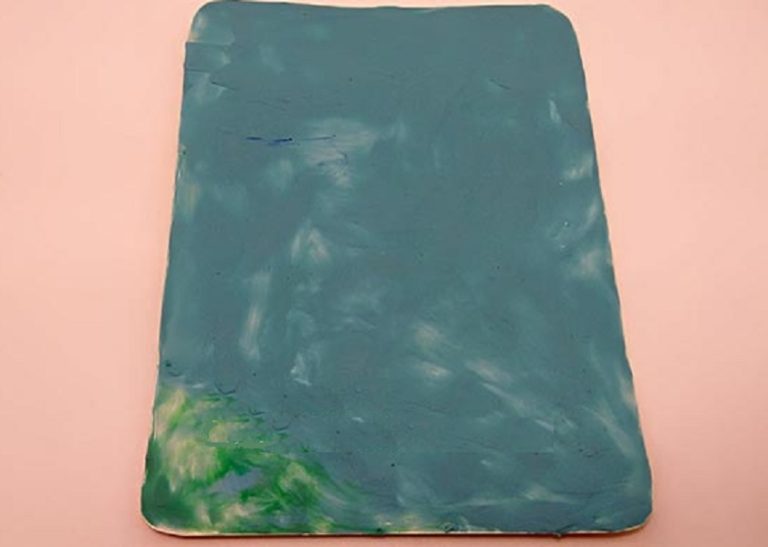 Скатаем шарик из красного мягкого пластилина.
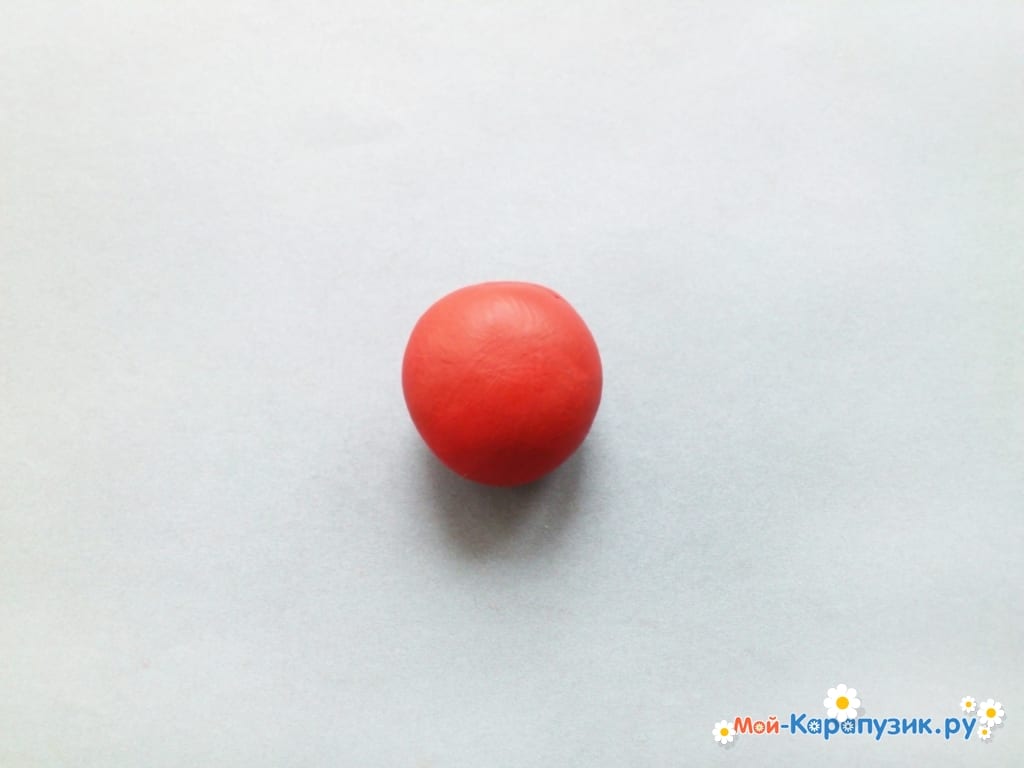 Деформируя шарик из пластилина, придавливая со всех сторон: сверху-ладонью, с боков-пальцами, должно получиться продолговатое тело-панцирь божьей коровки.
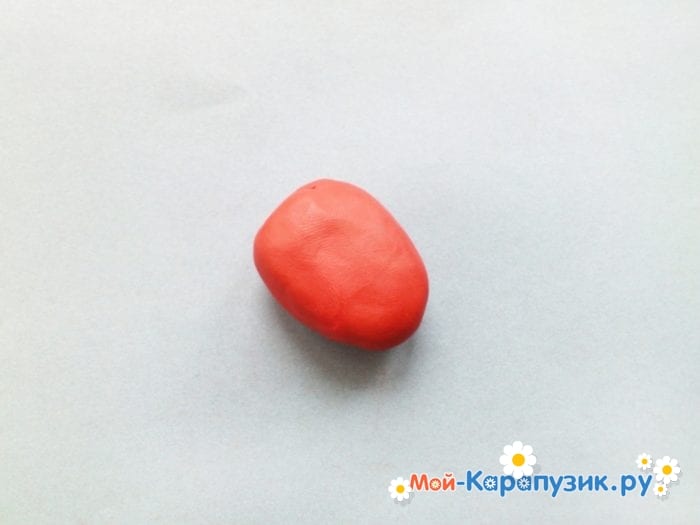 Одна сторона тельца должна быть более закругленной, это задняя часть жучка. Передняя часть более плоская. Сверху ладонью надавим чтобы получилось более плоское туловище.  Из черного пластилина делаем  голову. Прикрепляем детали к картону.
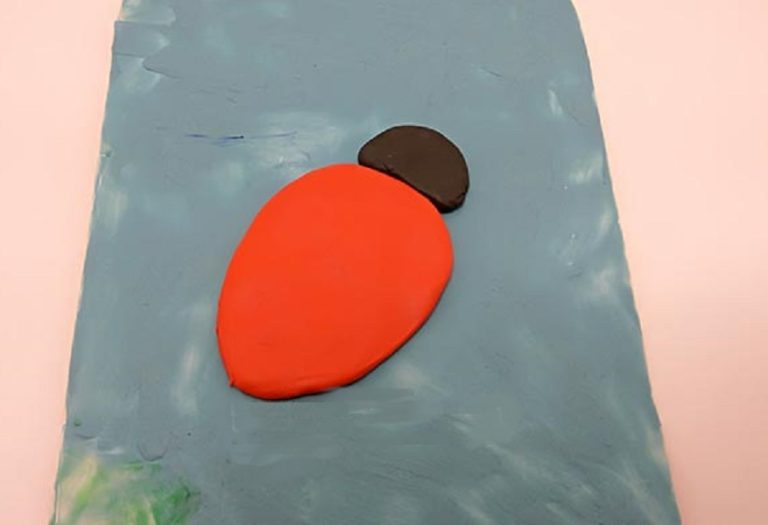 Из черного пластилина готовим маленькие сплющенные  шарики для точек на крылышках насекомого и еще восемь тонких жгутиков для усов и лап.
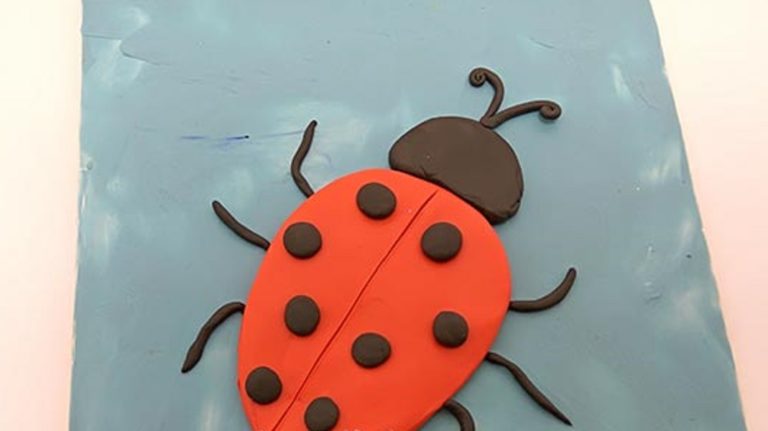 Лепим белые шарики  и сплющиваем , добавляем маленькие черные точечки. Прикрепляем к голове. Это глаза. Можно украсить травой, используя жгутики из пластилина и цветами
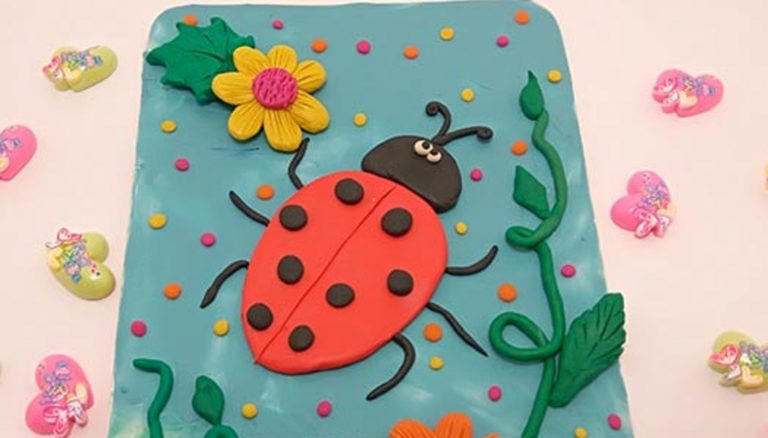